US presidential debate 2024 live blog analysis
Strong performance compared to an average China section article
Kamala Harris, Donald Trump clash over China, tariffs in US presidential debate – as it happened
388% more users than the average SCMP article
548% more regular+loyal users than the average SCMP article
On average, readers stayed on the page for 3.5 minutes (very high)
US presidential debate 2024 live blog analysis
Most of the audience came from Hong Kong and Singapore but plenty of US readers too
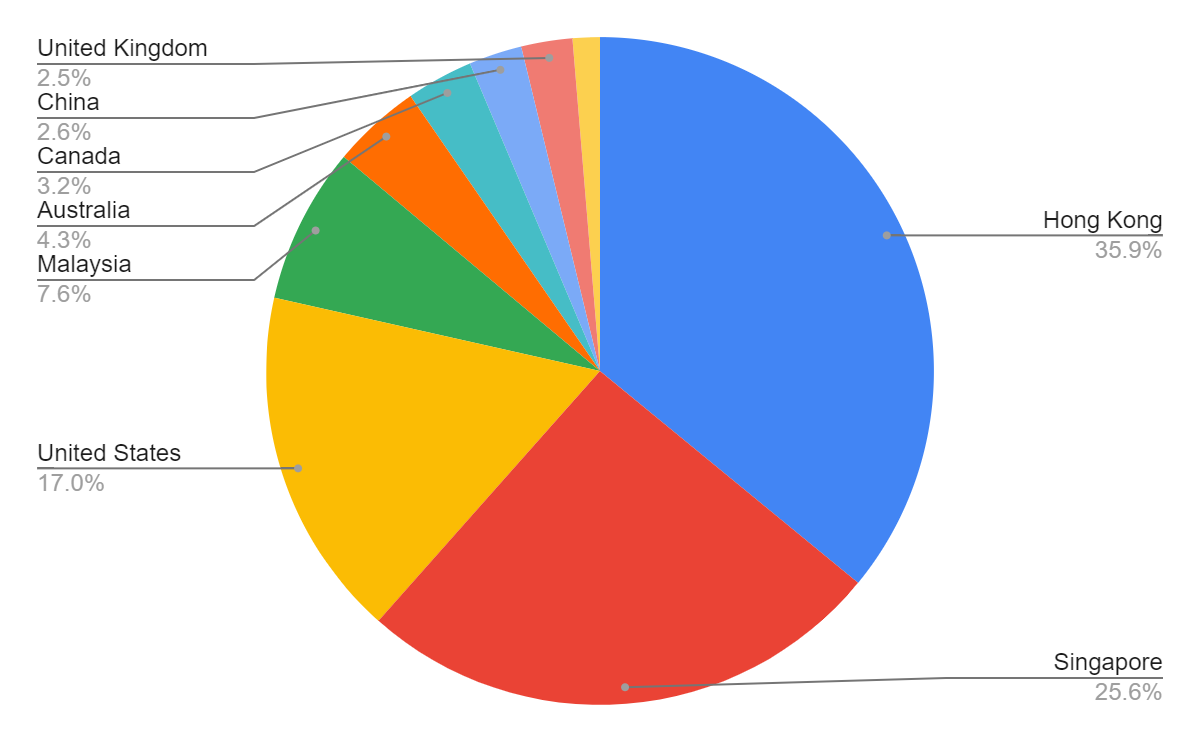 US presidential debate 2024 live blog analysis
Most readers came from app alerts, but surprising amount from Google Search and News given competition
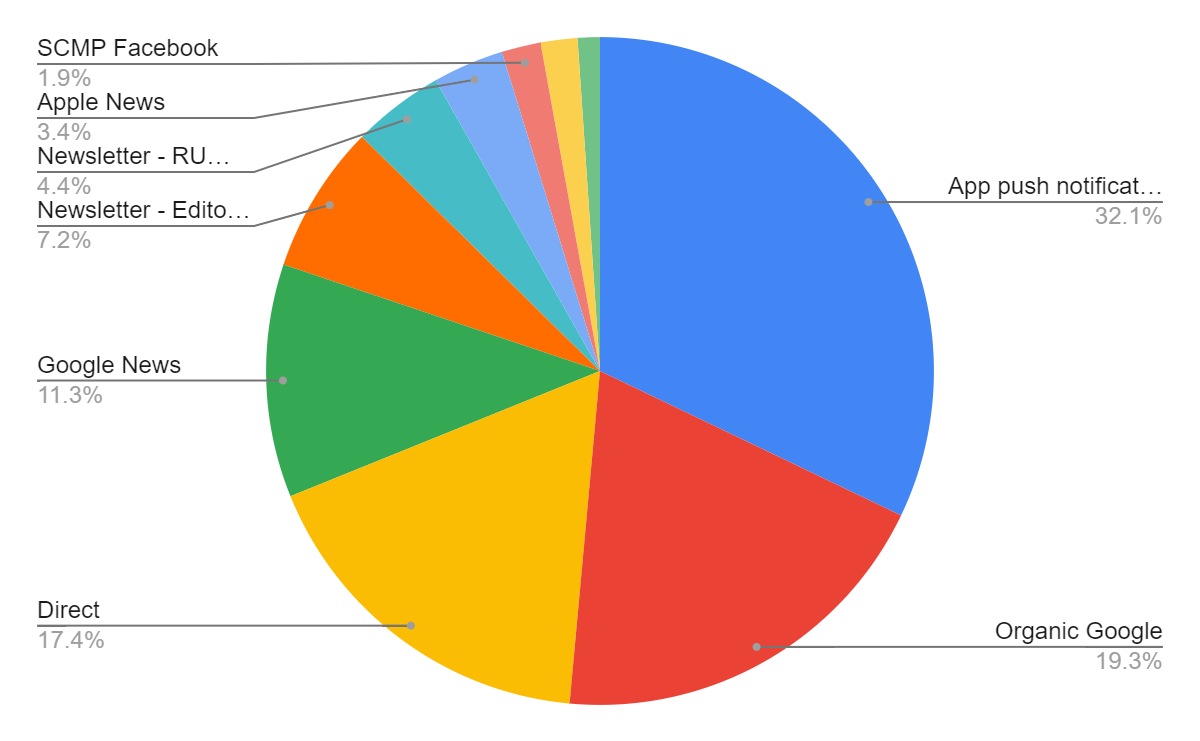